LES MESURES                 DE LA SANTÉ…

                    (Séminaire N°II)
Objectifs du cours
Comprendre la définition et l’intêret de chaque indicateur de santé .

Pouvoir utiliser ces indicateurs .
Plan du cours
I.- Introduction
II.- Intérêt des indicateurs
III.- Indicateurs de morbidité
      III.1.- Prévalence
      III.2.- Incidence
IV.- Indicateurs de mortalité
      IV.1.- Mortalité
      IV.2.- Létalité
      IV.3.- Mortalité proportionnelle
      IV.4.- Autres expressions de la mortalité
V.- Indicateurs démographiques
      V.1.- Natalité
      V.2.- Fécondité
      V.3.- Accroissement naturel
      V.4.- Espérance de vie à la naissance
      V.5- Pyramides des âges
Introduction
Les déterminants de la santé sont les facteurs qui déterminent l’état de santé de l’individu
– Personnels 
– Sociaux
– Environnementaux
– Économiques et politiques 

La mesure de la santé: 
individuel ≠ Communautaire
Epidémiologie :
• Etude de la distribution et des déterminants des problèmes de santé dans des populations humaines et l’application  de cette étude à la prévention des problèmes de santé
• Outil de décision
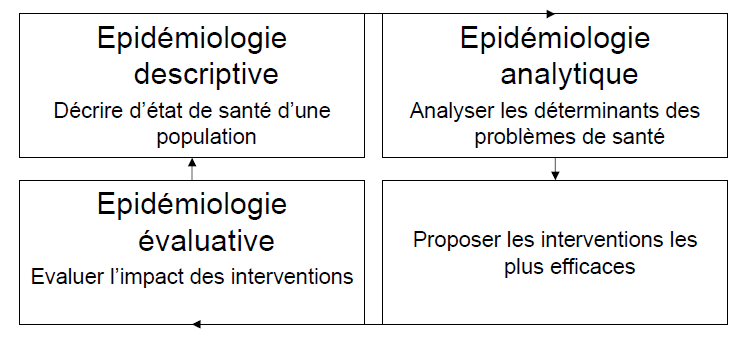 Nous avons besoin pour cibler une action sanitaire:        
mesurer l’importance des différents problèmes de santé publique en utilisant des indicateurs de santé.
Intérêt des indicateurs de santé:
Connaître l’état de santé d’une population.
Estimer l’importance d’un phénomène de santé.
Estimer l’impact d’un problème de la santé. 
Identifier les problèmes prioritaires .
Pour pouvoir réagir .
[Speaker Notes: Enfin d’exposition :Sommes nous convaincues de l’importance]
Les indicateurs :
Variables qui peuvent être mesurées directement et qui permettent de décrire l'état de santé des individus d'une communauté.

 Objectifs :
– Décrire.
– Surveiller.
– Comparer.
– Evaluer.
[Speaker Notes: Bien définir ce que nous mesurons +++    Ex: consommateur quotidien, régulier, occasionnel
Mesures: – Proportion– Ratio– Indice– Taux]
Proportion:
• P = a / (a+b)
• S’exprime en % ou en chiffre de 0    1
• Ex: sur 7500 enfants de <5 ans, 5300 sont correctement  vaccinés contre la rougeole :
5300/7500 = couverture vaccinale de la rougeole
Ratio :
• Rapport des effectifs des 2 modalités d’une même variable.
• Variable sexe à 2 modalités (F, H): sex.ratio = H/F
• Pas d’unité.
• Exemple : sur 100 individus, 49 hommes et 51 femmes
 ⇒ Sex.ratio = 0,96 (0,96 hommes pour 1 femme)
Indice :
• Rapport des effectifs de 2 variables.
• Économie de la santé.
• Exemple : à l’hôpital pédiatrique,1000 enfants pour 10 infirmières  soit 1000/10 = 100 enfants par infirmière.
Taux :
• Notion de temps
• Notion de risque:
– Risque = probabilité
– Taux = probabilité de survenue d’un évènement au cours d’une période.


• S’exprime en % ou en chiffre de 0     1
• Exemple : Taux de mortalité.
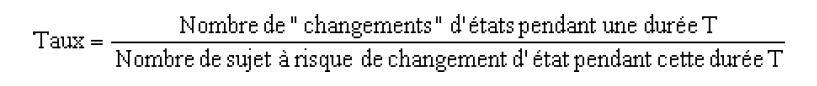 Questions :
• Nombre de cancers cutanés / nombre de cancers :
c'est...
• Nombre d'infarctus / consommation de cigarettes par
habitant : c'est...
• Nombre de décès de la période / effectif à risque pendant la période : c'est...
• Nombre d'hypertendus en 1975 / nombre d'hypertendus en 1994 : c'est...
• Nombre d'amputés du bras / nombre d'amputés : c'est...
Réponses :
• Nombre de cancers cutanés / nombre de cancers : c'est
une proportion
• Nombre d'infarctus / consommation de cigarettes par
habitant : c'est un indice
• Nombre de décès de la période / effectif à risque pendant
la période : c'est un taux
• Nombre d'hypertendus en 1975 / nombre d'hypertendus
en 1994 : c'est un ratio
• Nombre d'amputés du bras / nombre d'amputés : c'est
une proportion
Indicateurs de morbidité
[Speaker Notes: Morbidité vient du latin « morbus » = maladie]
Indicateurs qui décrivent la fréquence des maladies
 Morbidité
– Réelle
      • Diagnostiquée
      • Mesurée
      • Ressentie
– déclarée
 Prévalente ou incidente
La prévalence
• Indicateur statique = Photographie
• Nombre de cas d’une maladie observée à un instant donné 
sur la population dont sont issus les cas
• S’exprime en % ou en chiffre de 0    1
• Maladies chroniques
• « taux de prévalence » : c’est une proportion et non un taux!!!
La prévalence
C’est le nombre de cas d’une affection donnée dans une population à une période  donnée du temps .

          Anciens cas      +    nouveaux cas
La prévalence
Exemple:Voici le résultats du recensement des hypertendus      
              dans  les deux villes A et B
Ville A
Ville B
1-Dans laquelle d’entre ces deux villes le problème de l’hypertension est il le plus important ? de quel indicateurs avons-nous besoin pour comparer entre les deux villes ?
2- Calculer cet indicateur.
3- Calculez le taux de prévalence spécifique en fonction du sexe .
La prévalence
Nombre de cas au temps t
        Le taux de prévalence =
                                                        Population de l’étude
Les prévalences globale et spécifiques dans la ville A
Les prévalences globale et spécifiques dans la ville B
L’incidence:
Indicateur dynamique : prend en compte la vitesse de survenue de la maladie
• Nombre de nouveaux cas d’une maladie survenue pendant une période donnée
• Plusieurs calculs:
– Incidence cumulée (taux d’incidence).
– Taux d’attaque.
– Densité d’incidence.
L’incidence:
C’est le nombre de nouveaux cas d’une affection ou d’un évènement au cours d’une période de temps donnée .
L'incidence instantanée:
L'incidence instantanée est la probabilité qu'un sujet présente une maladie à un instant donné et sachant qu'il était encore sain à l'instant précédent.
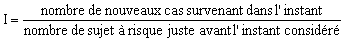 Incidence cumulée :
• Population fixe pendant une période donnée ou nombre de 
sujets au début et à la fin de la période connus: moyenne

         Nombre de nouveaux cas pendant une période donnée 
   population exposée au risque de la maladie pendant cette même  période
• C’est un taux: probabilité de développer la maladie = risque
• Exemple: en 1994, au Kenya, sur 29 300 000 habitants, 
6 100000 nouveaux cas de paludisme : 6,1/29,3=20,8 cas pour 100 habitants
Taux d’attaque:
• Taux d’incidence cumulée lorsque la population n’est 
exposée que pendant un temps limité (épidémies)
• Exemple : dans une région donnée, 21 diarrhées aiguës entre le 13 et le 15 août 2008 parmi 300 enfants   21 / 300 = 7%
Densité d’incidence
Le rapport entre l’incidence et l’effectif moyen des 
personnes susceptibles d’être atteintes par ce problème de
santé multiplié par la durée de cette période.
Le résultat s’exprime en nombre de nouveaux cas par personnes-temps.
Nombre de nouveaux cas 
population exposée au risque *  temps
• Dénominateur = personnes temps
• Exemple :   500 DC sur 1000 patients suivis 1 an :
500/1000*1 an = 0,5 cas /1000 PA 
ou 500/1000*365j =1,4 cas /1000 PJ
Exemple : l’incidence estimée des bactériémies nosocomiales est de 0,05 cas à 0,13 cas/1 000 patients-jours. Un patient exposé pendant 7 jours par exemple compte pour 7 patients-jours, ce qui est équivalent à 7 patients exposés pendant 1 jour.
Relation entre incidence et prévalence :
La prévalence est fonction de la durée de la maladie
La prévalence est aussi fonction de l'incidence  de cette maladie.
Prévalence = Taux d'incidence  x  durée de la maladie.
                     P = I x D
4 conditions :
-  La population soit stable,
-  L'incidence instantanée soit faible,
-  L'incidence instantanée soit constante,
-  La prévalence soit constante.
[Speaker Notes: Cette formule est valable pour une maladie rare (prévalence < 5%) et en état stable, c’est-à-dire dont le taux d’incidence et la distribution de la durée sont constants.
Dans les autres cas, la formule exacte est P=(I x D)/[1+(I x D)].]
Les indicateurs de mortalité.
Taux brut de mortalité (TBM):
appelé taux général de mortalité. 
Sa définition est celle du taux d'incidence avec l'événement "mort".
 C'est le rapport du nombre total (d) de décès survenues pendant la période considérée sur l'effectif n de la population à risque de décès pendant cette même période quelle qu’en soit la cause. 

           Nombre total de décès toutes causes survenus dans une    
                région donnée au cours d’une période déterminée.
TBM=
              Population exposée totale estimative de la même région
                                 pendant la même période.
Le taux de mortalité spécifique
soit de la population à risque ( taux spécifique par âge, par sexe...) 
soit d'un type particulier de mortalité (par cancer, par accident...)
soit des deux (taux de mortalité masculine par cancer du poumon...).

Exemple : En 1985, on a enregistré en Algérie 4134 décès par accident de la route.
      Le taux de mortalité spécifique correspondant est de 4134/22 083 350= 18,7 pour 100000
Les indicateurs de mortalité
Exercice:
       En 2005 nous avons enregistré 85 cas de tuberculose dans la commune d’Oran,07cas ont décédé suite à cette affection .
       Le nombre de décès enregistrés la même année était 3200 décès et la population moyenne de référence était de 590800 .
1-Calculez la mortalité spécifique liée à la tuberculose .
2-Calculez la proportion des cas de tuberculose à issue fatale .
3-Calculez la proportion des décès causés par la tuberculose .
[Speaker Notes: Hbyfrctyghbj,klm]
Le taux de mortalité spécifique
Le taux de mortalité spécifique =
    Nombre de décès causés par une affection donnée
               Population moyenne de référence 

       Le taux de mortalité spécifique  de la tuberculose à Oran en 2005 =
                         07          =  1.18 pour 100 000 habitants 
                      590800
Les indicateurs de mortalité
Exercice:
       En 2005 nous avons enregistré 85 cas de tuberculose dans la commune d’Oran,07cas ont décédé suite à cette affection .
       Le nombre de décès enregistrés la même année était 3200 décès et la population moyenne de référence était de 590800 .
1-Calculez la mortalité spécifique liée à la tuberculose .
2-Calculez la proportion des cas de tuberculose à issue fatale .
3-Calculez la proportion des décès causés par la tuberculose .
[Speaker Notes: Hbyfrctyghbj,klm]
La létalité
La proportion des cas à issue fatale d’une maladie est appelée Létalité .

        Nombre de décès causé par une maladie 
Létalité =
          Nombre de cas enregistrés pendant l’année

Le taux de Létalité de la tuberculose (Oran – 2005) =      
   7   =
  85                                                                                             
                       =0.082=8.2%
Les indicateurs de mortalité
Exercice:
       En 2005 nous avons enregistré 85 cas de tuberculose dans la commune d’Oran,07cas ont décédé suite à cette affection .
       Le nombre de décès enregistrés la même année était 3200 décès et la population moyenne de référence était de 590800 .
1-Calculez la mortalité spécifique liée à la tuberculose .
2-Calculez la proportion des cas de tuberculose à issue fatale .
3-Calculez la proportion des décès causés par la tuberculose .
[Speaker Notes: Hbyfrctyghbj,klm]
La mortalité proportionnelle
La proportion de décès causés par une maladie donnée est appelée :  mortalité proportionnelle
    

       Nombre de décès causés par la maladie 
                   Nombre total de décès
 
      La mortalité proportionnelle de la tuberculose = 
     07    =0.0021=0.21%
   3200
Autres indicateurs de mortalité
Taux de mortalité infantile :
- C’est l’un des indicateurs de santé les plus utilisés. Il mesure le risque de mortalité au cours de la première année de vie.
        - Les mortinaissances (mort-nés) ne sont pas pris en compte pour le calcul du taux de mortalité infantile.


Nombre de décès d’enfants de moins de 1an pendant une année 
Nombre de naissances vivantes au cours de la même période
Taux de mortalité des moins de cinq ans
nouveau paramètre important :
       C’est le nombre d’enfants qui meurent avant l’âge de 05 ans, une année donnée pour 1000 naissances vivantes .
Taux de mortinatalité ou taux de mortalité fœtale tardive
Mesure le risque de mortalité fœtale tardive intervenant au-delà de 28 semaines de gestation. 
 
   Nombre de mortinaissances dans une région déterminée et au                    
                     cours d’une Période de temps donnée

   Nombre de naissances vivantes et de mortinaissances dans la 
                     même région et pour la même période
Taux de mortalité périnatale
Mesure le risque de mortalité intervenant, soit in utéro au-delà de 28 semaines de gestation, soit au cours de la semaine qui suit l’accouchement. 
 
         Nombre de décès à la période périnatale dans une région 
          déterminée  et au cours d’une période de temps donnée
 
    Nombre de naissances vivantes et de mortinaissances dans la 
                        même région et pour la même période
Taux de mortalité néonatale
mesure le risque de mortalité dans les 28 jours suivant la naissance. 
 
       Nombre de décès de nouveau-nés âgés de moins de 28 jours dans  une région déterminée 
et au cours d’une période de temps donnée
             
                   Nombre de naissances vivantes dans la même région 
                                         et pour la même période
Taux de mortalité post-néonatale
Mesure le risque de mortalité au cours de la petite enfance au-delà des 4 premières semaines de vie
 
Nombre de décès de nourrissons âgés de 4 semaines à 1 an 
dans une région déterminée
 et au cours d’une période de temps donnée
         
        Nombre de naissances vivantes dans la même région
                                  et pour la même période
La mortalité maternelle
mesure le risque de mortalité lié à la grossesse et à l’accouchement

Nombre de décès de femmes par suite de complications 
de la grossesse, de l’accouchement et des suites de couches 
dans une région déterminée et au cours d’une période de temps donnée

 Nombre de naissances vivantes dans la même région et pour la même période
Mortalités périnatale et infantile
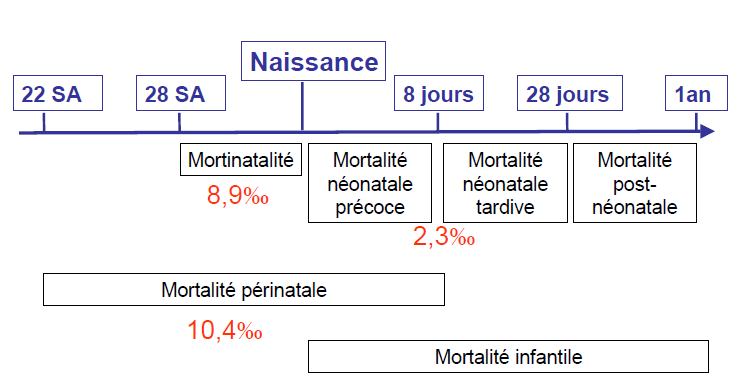